Kryptoanalýza šifier v mobilných sieťach
Ján Kotrady
Obsah
Diferenčná kryptoanalýza
Pár algoritmov
KASUMI Related-Key Sandwich (Boomerang) Attack*
...
Pripomenutie GMS a 3G protokolov
GSM autentifikácia
RNC
BTS/VLR/SRNC
MS/USIM/UE
AuC
IMSI
IMSI
RANDOM()  = RAN
A3(RAN, Ki) = SRES
A8(RAN, Ki) = Kc
RAN, SRES,
 Kc
RAN
RAN, SRES, Kc
RAN
A3(RAN, Ki) = RES
A8(RAN, Ki) = Kc
RES
RES = SRES
Enc. mode
3G a LTE
RNC
BTS/VLR/SRNC
MS/USIM/UE
AuC
IMSI
IMSI
RANDOM() = RAN
AV(IMSI, RAN) = AV(1,...,n)
AV(1,…n) = XRES || CK || IK ||
|| AUTN || RAN

AUTN = SQN xor AK || AMF || 
|| MAC
RAN || AUTN
XRES, CK, IK
AUTN, RAN
AV(1,…,n)
AUTN OK ?
SQN OK ? 
f2(RAN, Ki) = RES
f3(RAN, Ki) = CK
f4(RAN, Ki) = IK
RES
RES = XRES
OK?
Diferenčná kryptoanalýza
„myšlienka“
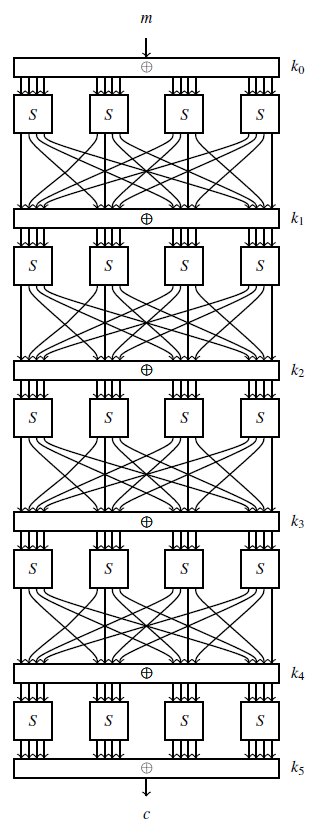 Blokové šifry
XOR – základný princíp
XOR – základný princíp
XOR – základný princíp
XOR – základný princíp
XOR – základný princíp
XOR – základný princíp
XOR – základný princíp
XOR – základný princíp
Útok na šifru KASUMI
POPIS ÚTOKU
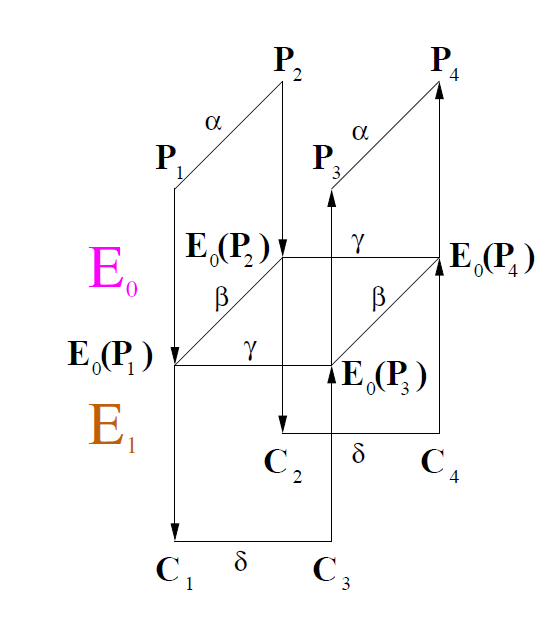 Boomerang Attack
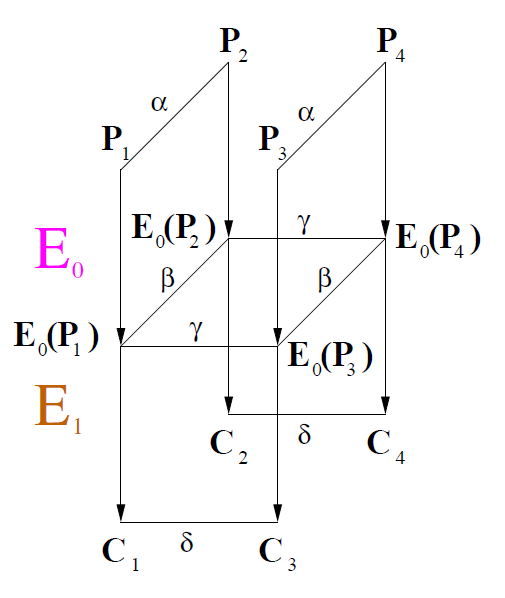 Amplified Boomerang Attack
Rectangle Attack
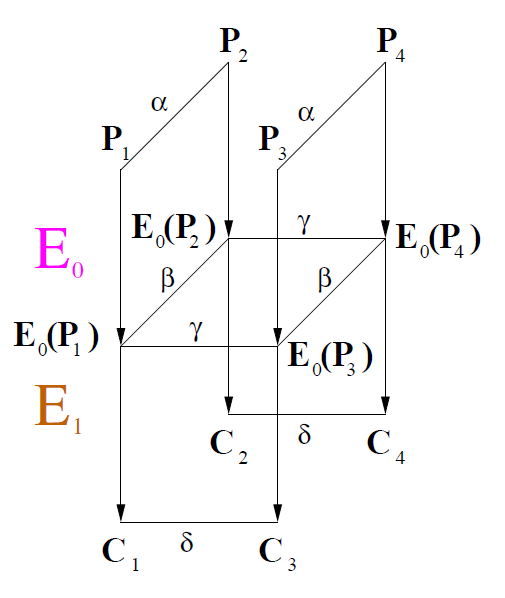 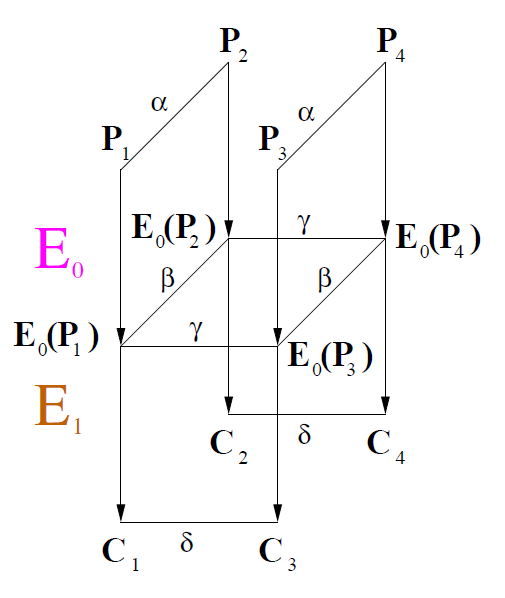 Related-Key BoomerangAttack
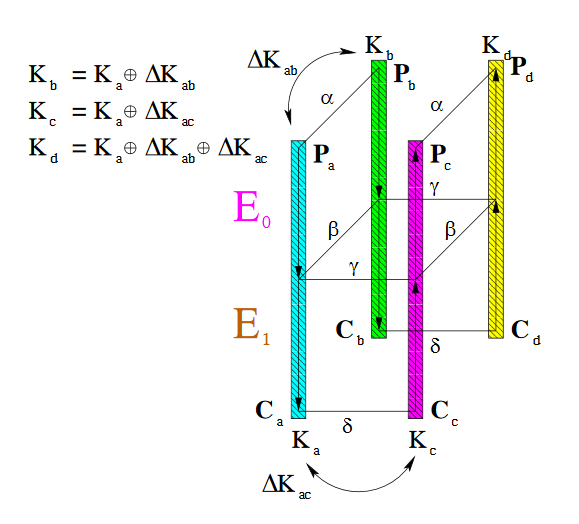 Related-Key Rectangle Attack
Útok na šifru KASUMIsekcia:
Related-Key Boomerang and Rectangle Attacks
on the Full KASUMI
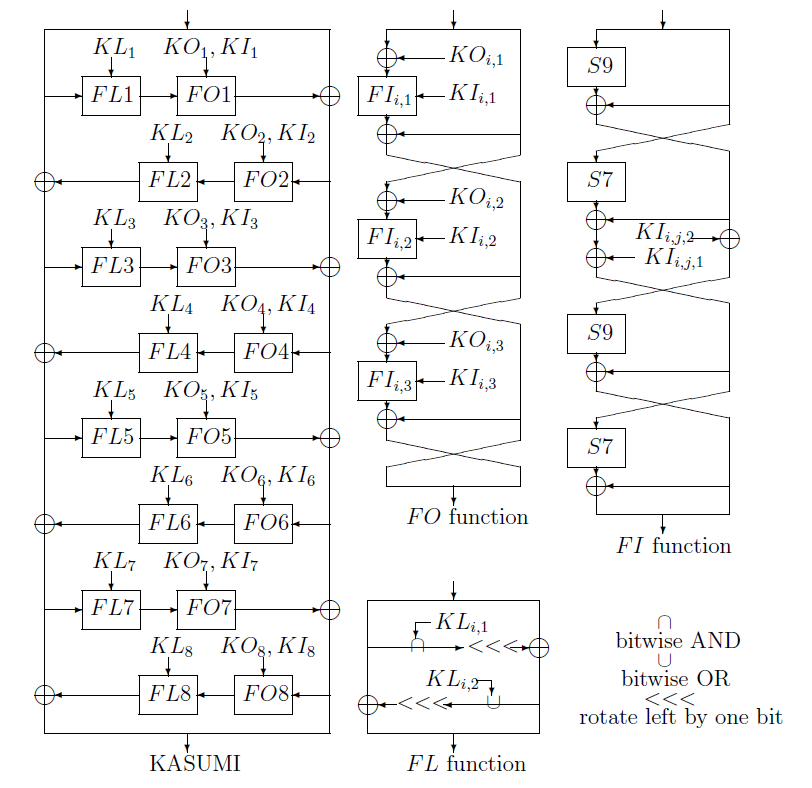 KASUMI
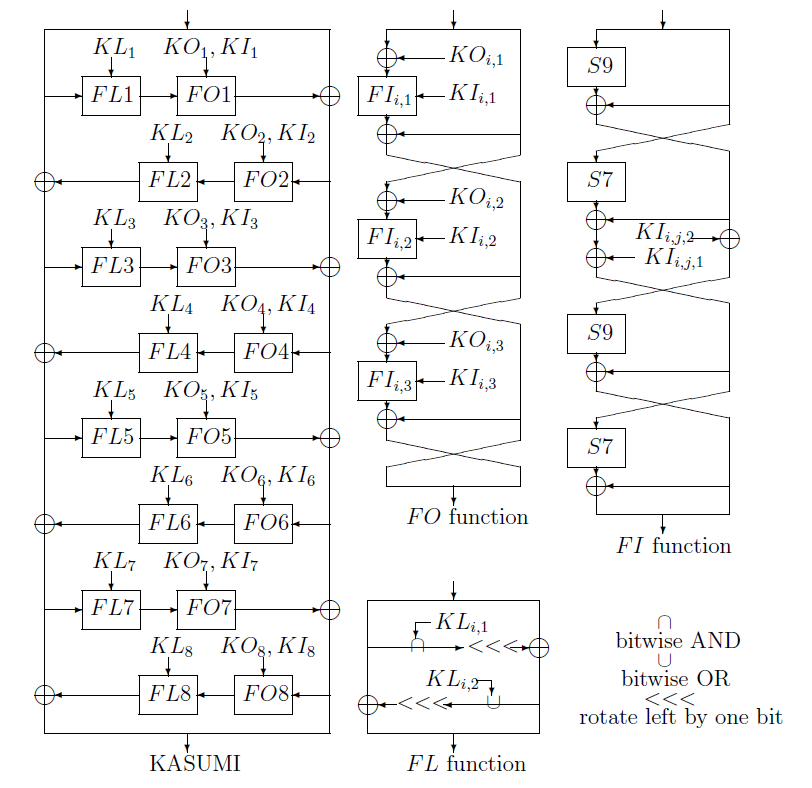 KASUMI 1-4
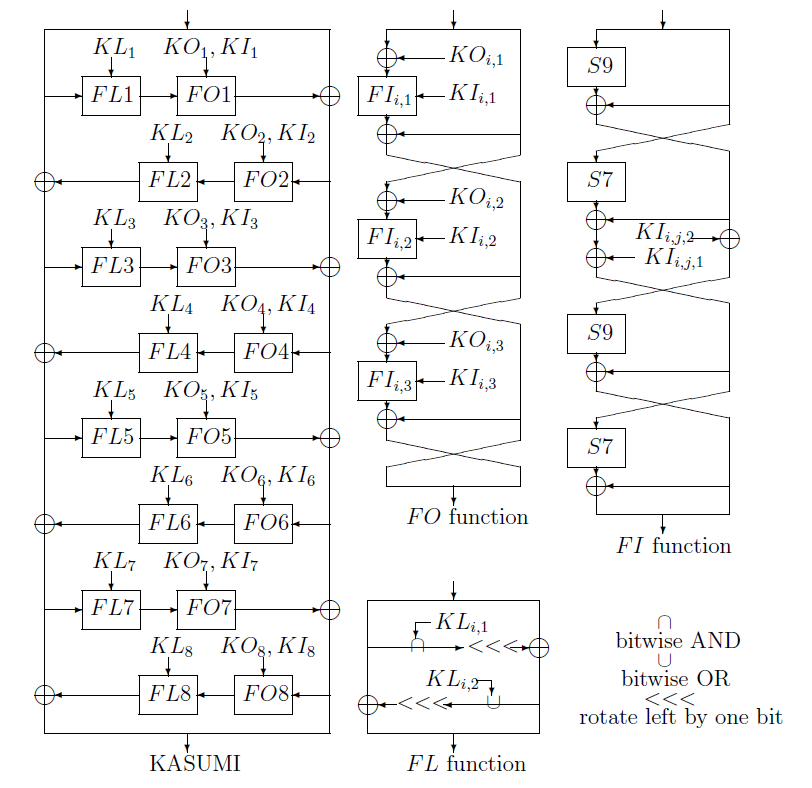 KASUMI 5-7
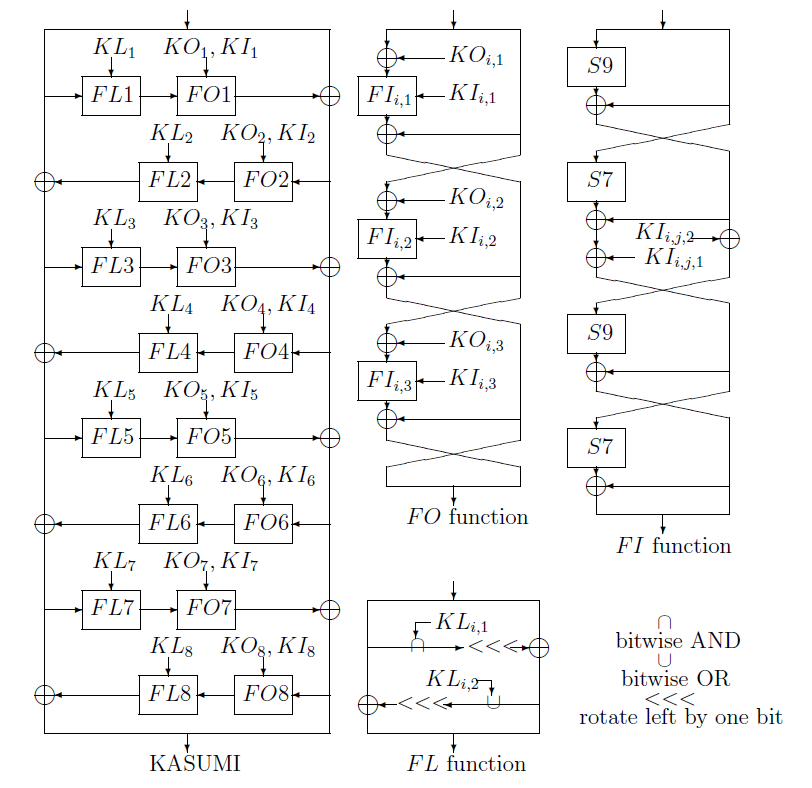 KASUMI ÚTOK
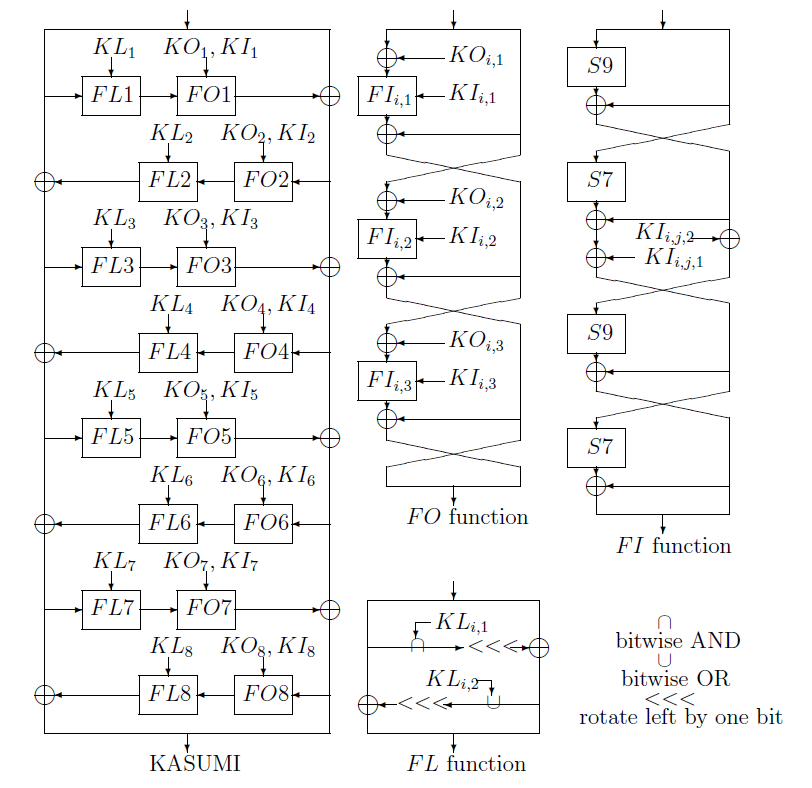 KASUMI ÚTOK
KASUMI ÚTOK – ANALÝZA
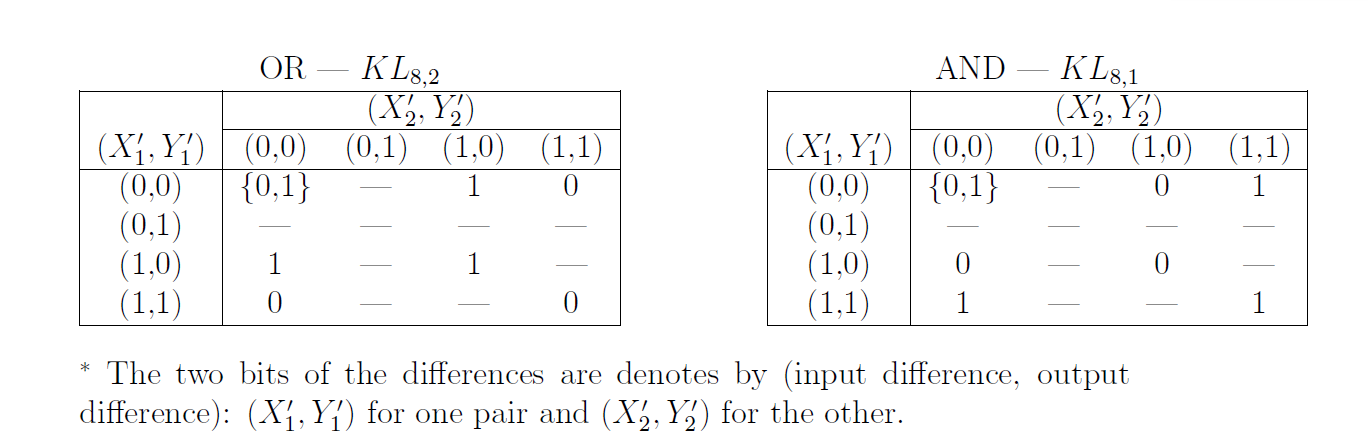 KASUMI ÚTOK – ANALÝZA
KASUMI ÚTOK - Sandwich
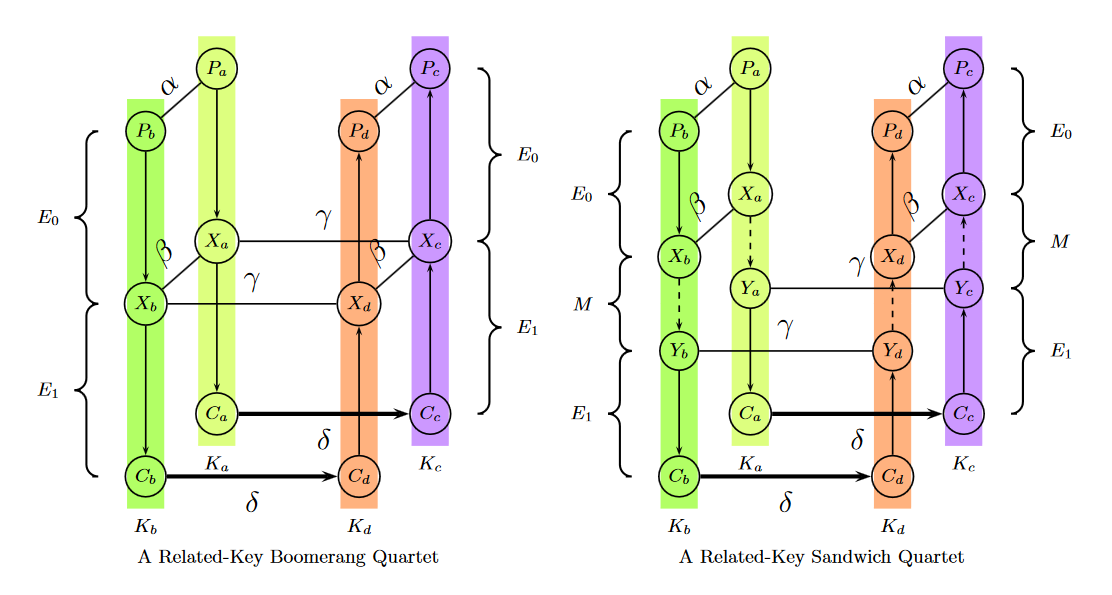 Útoky na iné šifry
A5/1, A5/2
A5/1
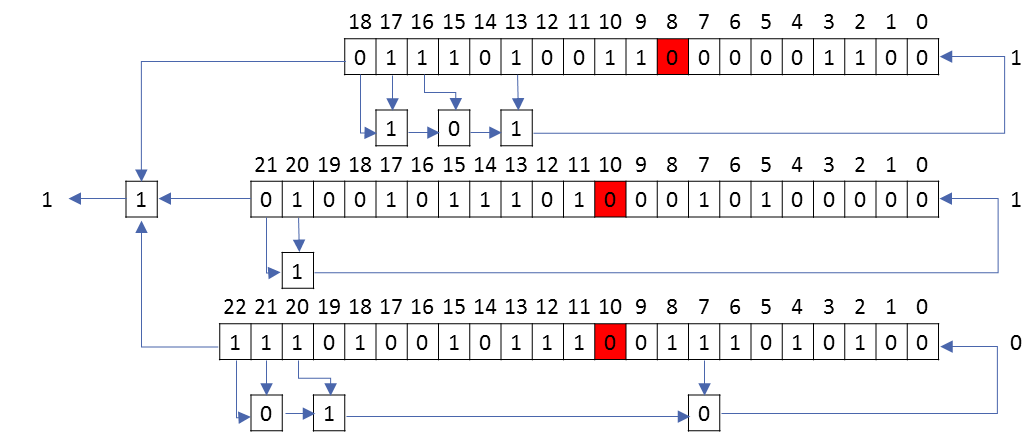 A5/1
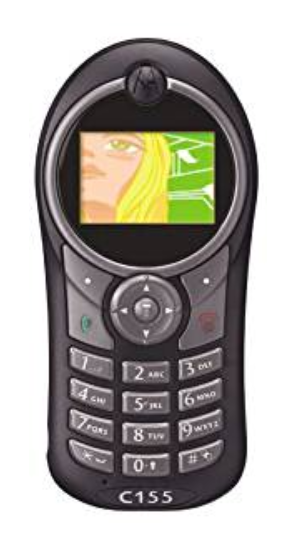 Prúdové šifry
Kryptoanalýza v reálnom čase
BTS simulácia
Náročná implementácia
bb.osmocom.org
5x Motorola C155 15$ || bladeRF x40 420$
RTL-SDR
A5/1
Chris Paget a Karsten Nohl
2 TB predpočítaných dát
Zdielané známou P2P sieťou
Pár sekúnd = prelomená A5/1
time memory trade off 
S určitou pravdepodobnosťou
Rainbow table
NOP správy
Detekovanie kľúča
A5/2
Nezaujímavé, všeobecne sa prestala používať
Skript-kiddies 
SNOW 3G
Side-channel attack
Možno sa na ňu pozriem 
Aktuálny stav
Analýza KASUMI
Zefektívnenie Sandwich attack ?
KPA attack analýza – dokončujem
A5/1
Tabuľky
Odchytávanie signálu
Pár technických problémov a kryptoanalýza bude fungovať
Dokončujem analýzu – možnosti zrýchlenia
Odhadovaný termín dokončenia výskumu – december
Ďalšie problémy – [Orr Dunkleman]
Článok:
Dunkelman, O., Keller, N. & Shamir, A. J Cryptol (2014) 27: 824. https://doi.org/10.1007/s00145-013-9154-9 
Problem 1. Nájsť iné generické štruktúry, v ktorých sa dá sandwich útok použiť.
Problem 2. Nájdite nutné a postačujúce podmienky, za ktorých sa dá predpokladať podmienka nezávislosti, ktorá sa využíva v Sandwich related key rectangle attack
Problem 3. Overte ako prvý správnosť rectangle-like sandwich attack na šifru Kasumi.
Zdroj
E. Biham, O, Dunkelman: Techniques for Cryptanalysis of Block Ciphers (Information Security and Cryptography), Springer, 2017, ISBN 978-3642172311
DUNKELMAN, Orr; KELLER, Nathan; SHAMIR, Adi. A practical-time related-key attack on the KASUMI cryptosystem used in GSM and 3G telephony. In: Annual Cryptology Conference. Springer Berlin Heidelberg, 2010. p. 393-410.
BRUMLEY, Billy Bob, et al. Consecutive S-box lookups: A Timing Attack on SNOW 3G. In: International Conference on Information and Communications Security. Springer Berlin Heidelberg, 2010. p. 171-185.
GSM: Srsly ? – Príspevok na konferencií, 26th Chaos Communication Congress, Paget Ch., Nohl K.
Ďakujem za pozornosť.
44/ 44